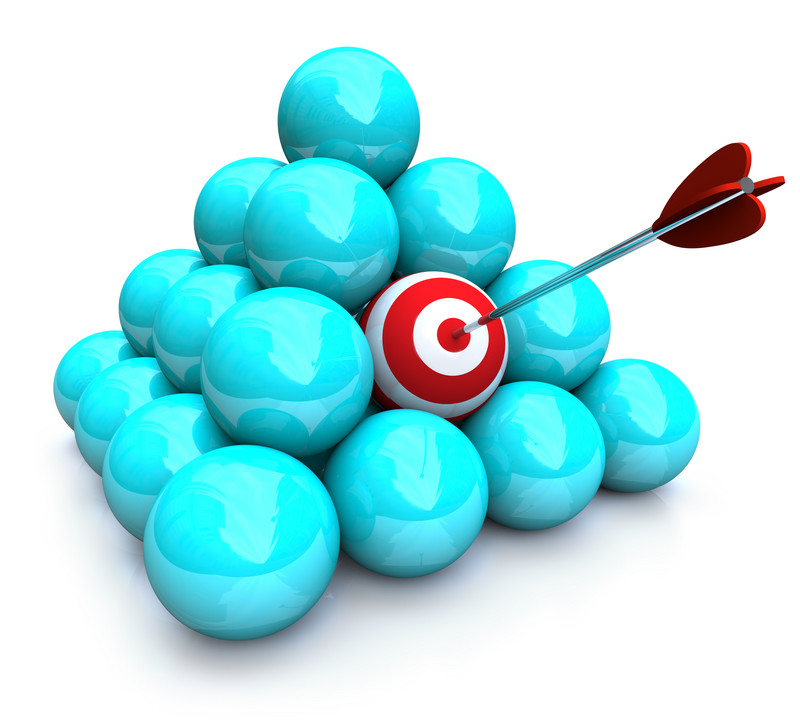 FINDING YOUR NICHE
What is a niche?
A ‘niche’ is defined as a job or an activity that is very suitable for someone.
Many of us go through life looking for our ‘niche’, looking for where we belong in the scheme of things. 
As young people, this seems especially difficult, as we are just beginning to find ourselves.
In an ideal scenario, your niche will satisfy two or three of the below (if you are lucky, all four)
Your Niche
How do you find a niche that satisfies more than one of the above? By finding your ‘WHY’.
Finding your ‘WHY’.
When you move from the outside in, you are simply following everyone else.
When you move from the inside out, you are tapping into what’s remarkable about you. This also attracts other people to you.
Everyone has the potential to be remarkable but very few people ever take the time to figure out what drives them in life or what they’re passionate about.
Why is finding your passion so important?
Business can be hard, so you need to have a reason why you will put in the extra hours, the sweat equity, to get things done. That’s why finding your ‘WHY’ is important.
Businesses who found their niche…
BudgIT
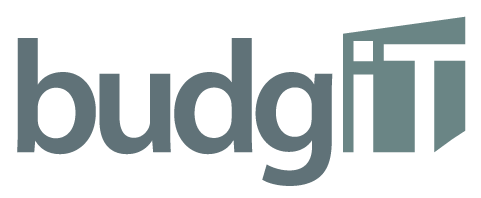 Advocating for open data and transparency in public sector expenditure
Helping citizens understand the way government works using data and infographics
Tracking expenditure at all levels of government
Apple
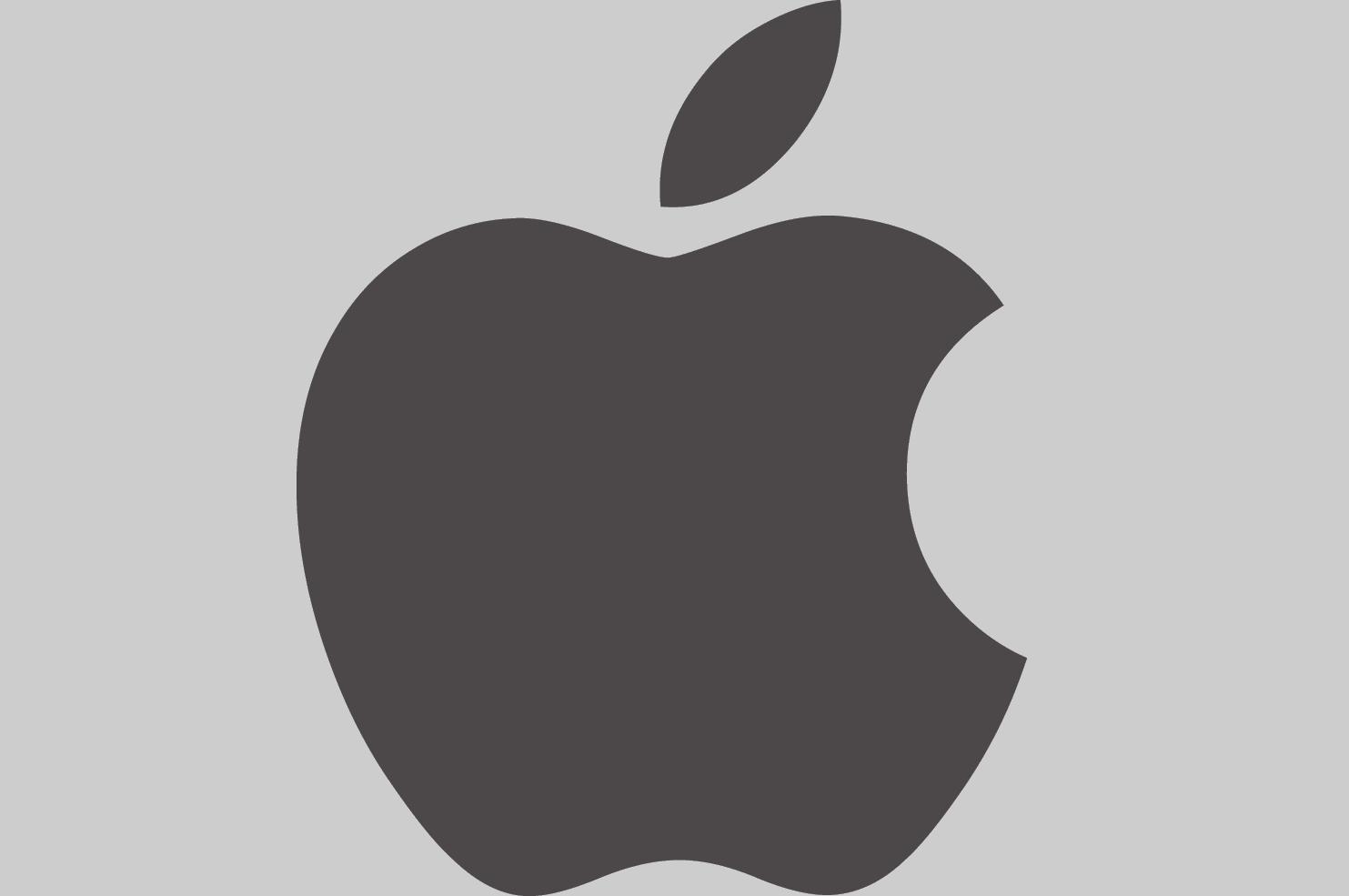 Emphasis on design, user experience and story telling at every stage
Creating innovative products
Premium pricing strategy
Cultivating an army of fiercely loyal customers who cherish beauty above all and pay a premium for it.
FOX News
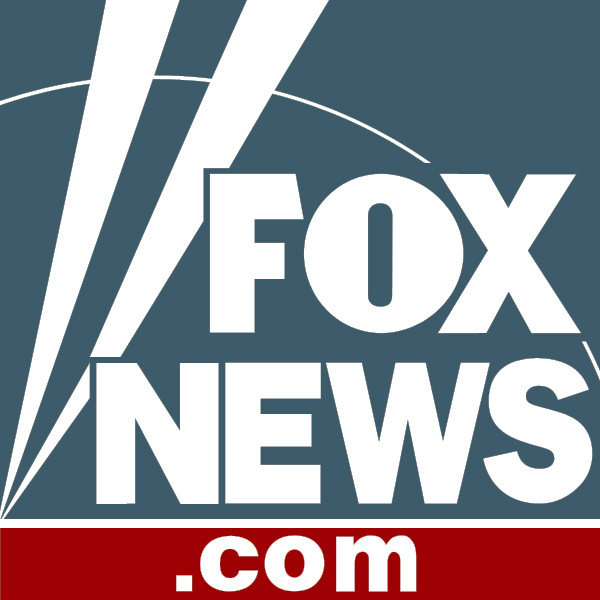 Positioned as a sharp alternative to liberal media to further the aims of the Republican Party.
Strong personalities promoting Conservative values and viewpoints
Red Media Africa
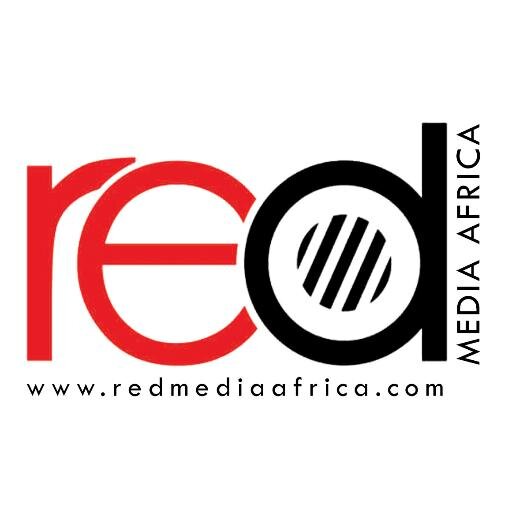 The media company to reach and inspire the largest number of African youths at any time
Uses the limitless power of the media to drive conversation
Built on the SHEER JOY of Red: Speed, Honour, Empathy, Empowerment, Relentlessness and JOY!
How do you find your WHY?
Listen to your heart
Get out of your comfort zone
Avoid analysis paralysis
Questions to ask yourself…
What did you love to do as a child?

What were your favourite subjects at school?

What do you excel at that others find hard?

What can you spend hours doing?

What would you do even if you didn’t get paid for it?

What do people often ask you for advice about?
Keep in mind…
Most don’t find their niche immediately. It takes time. Lots of trial and error. 
You can always outgrow your niche and/or create one in the process. It is always open to change as we learn and grow.
I leave you with the immortal words of Steve Jobs…
Your work is going to fill a large part of your life, and the only way to be truly satisfied is to do what you believe is great work. And the only way to do great work is to love what you do. 
If you haven't found it yet, keep looking. Don't settle. As with all matters of the heart, you'll know when you find it. And, like any great relationship, it just gets better and better as the years roll on. 
So keep looking until you find it. Don't settle.
THANK YOU